Out and About: Basic Directions.
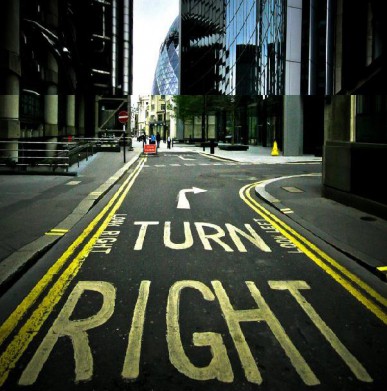 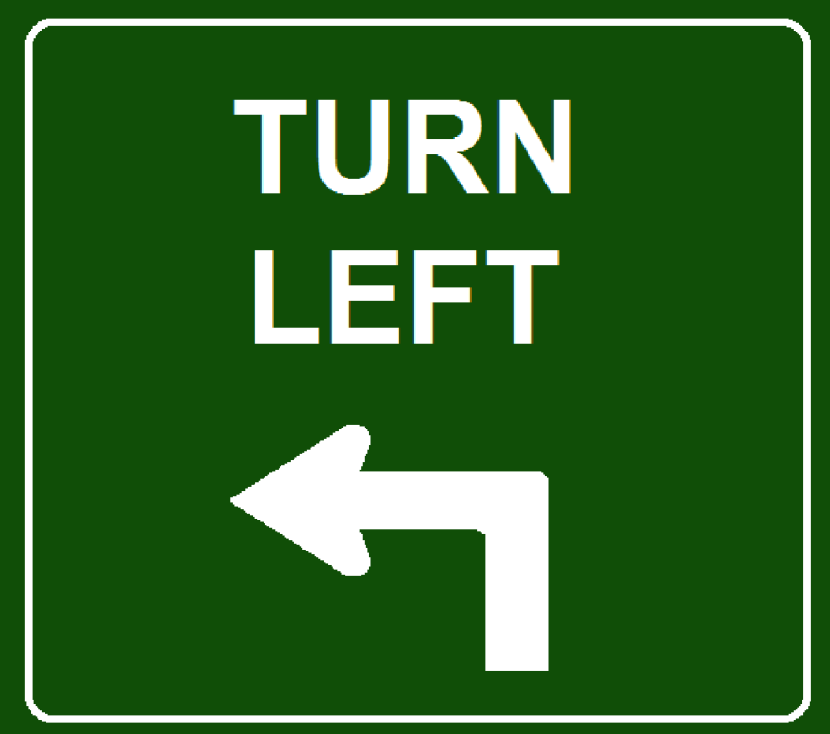 Backward
Forward
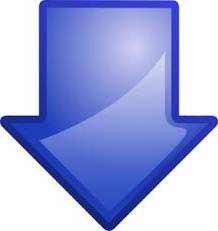 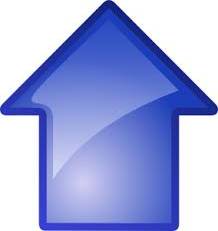 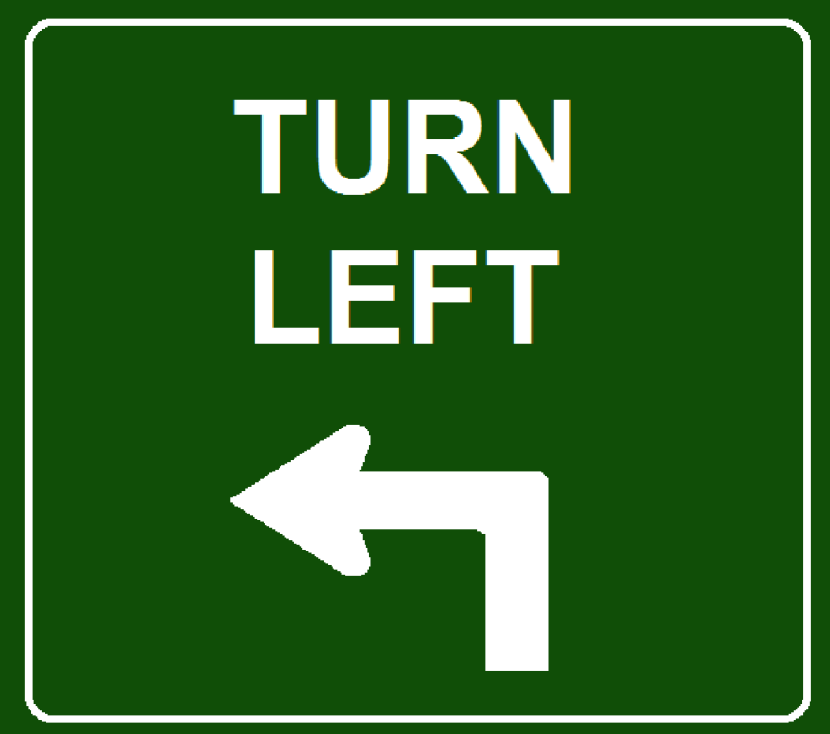 At the traffic light
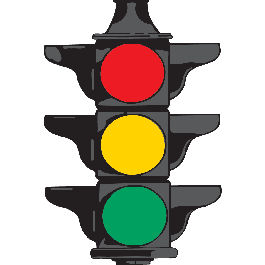 Go – Walk	Stop – Do Not Walk
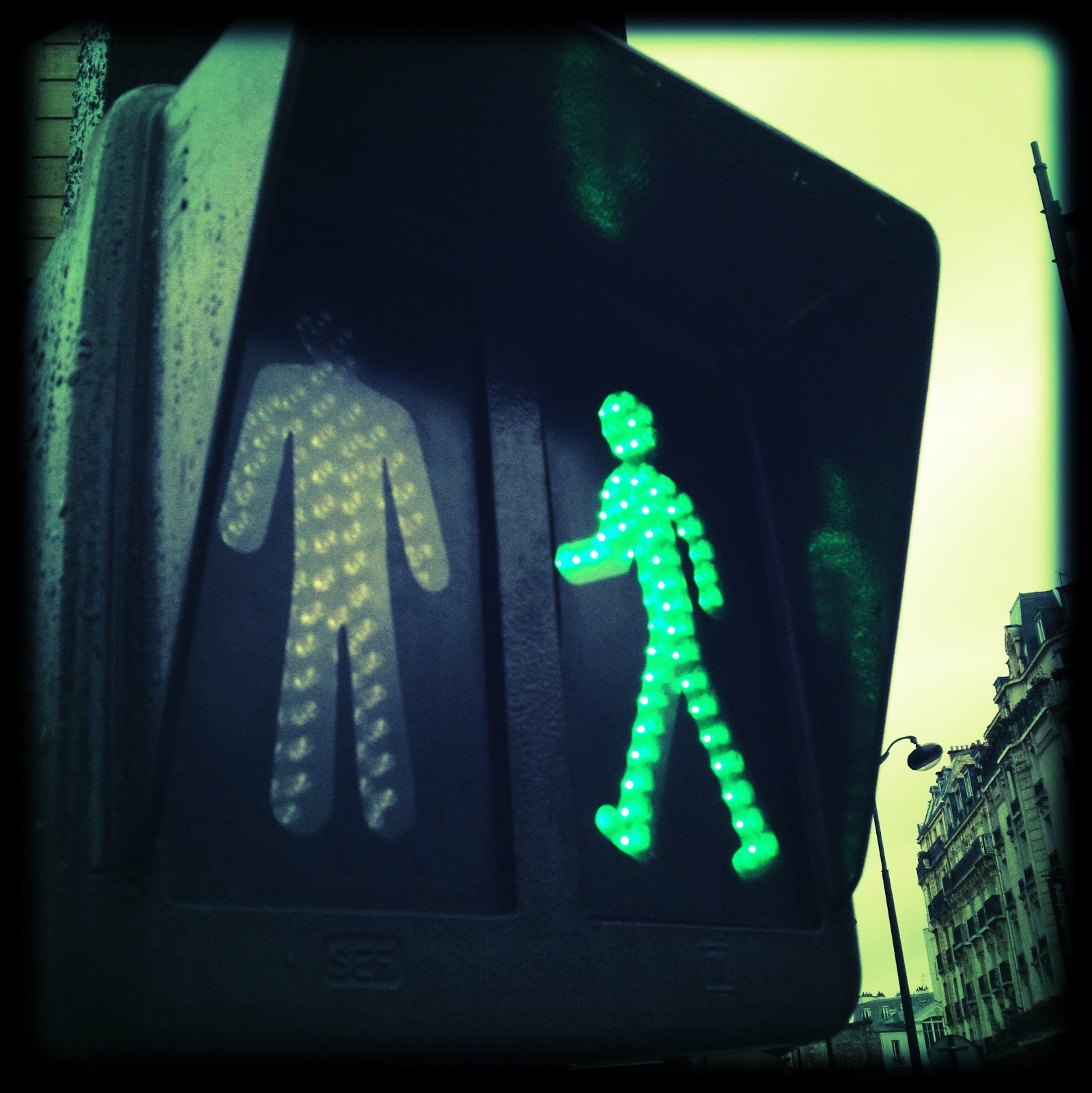 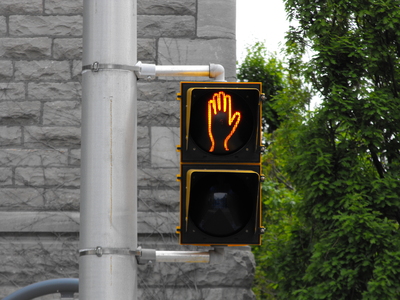 Walk straight on, across the street
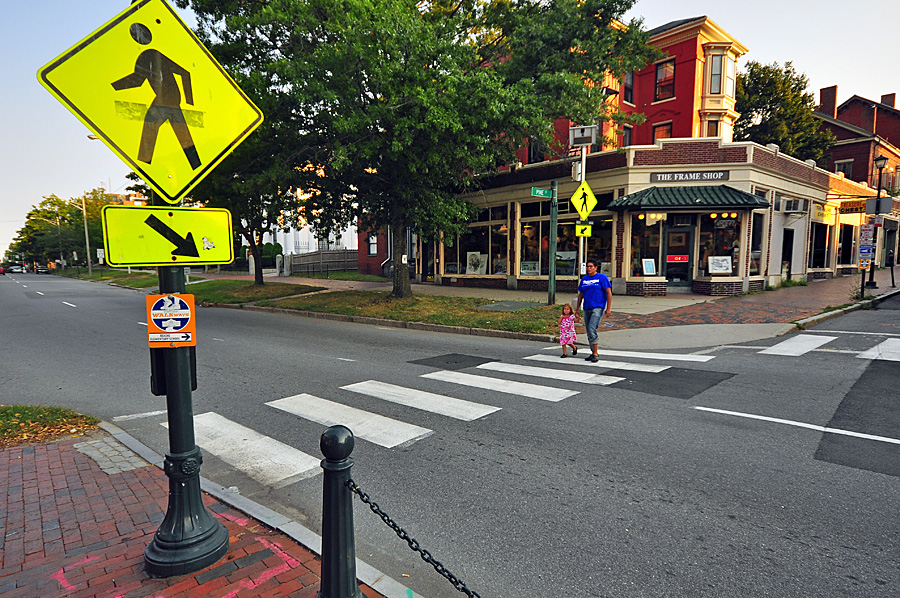 Ask a police for directions if you get lost.
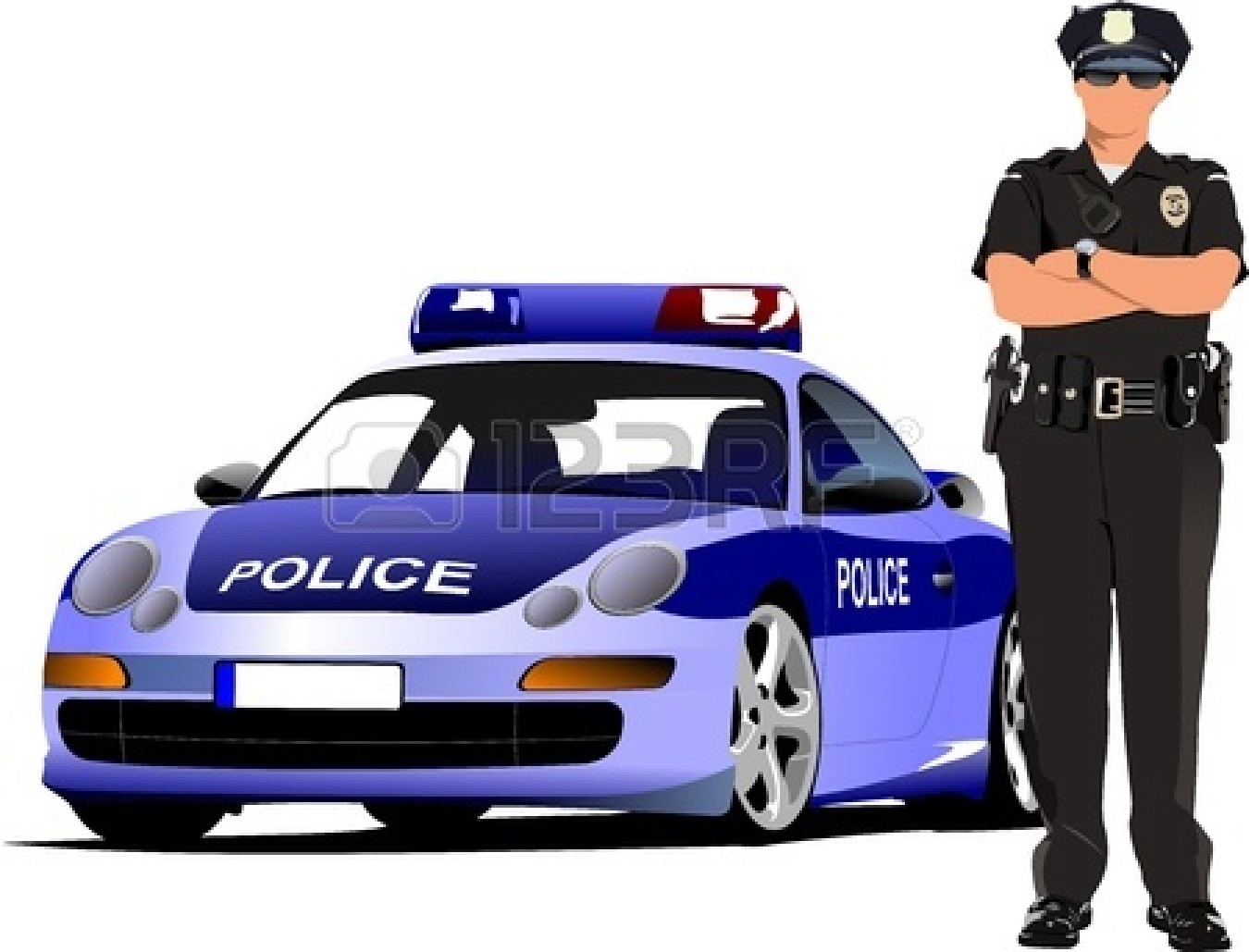